Chapter 3
Application Software
Application software
Application software consists of programs designed to make users more productive and/or assist them with personal tasks.
 Application software has a variety of uses:
 1. To make business activities more efficient 
2. To assist with graphics and multimedia projects 
3. To support home, personal, and educational tasks 
4. To facilitate communications
Types of application software
Application software is available in a variety of forms:
Packaged software is mass-produced, copyrighted retail software that meets the needs of a wide variety of users, not just a single user or company. Packaged software is available in retail stores or on the Web. 
Custom software performs functions specific to a business or industry. Sometimes a company cannot find packaged software that meets its unique requirements. In this case, the company may use programmers to develop tailor-made custom software.
A Web application is a Web site that allows users to access and interact with software from any computer or device that is connected to the Internet. Types of Web applications include e-mail, word processing, and game programs.
Types of application software
Open source software is software provided for use, modification, and redistribution. This software has no restrictions from the copyright holder regarding modification of the software’s internal instructions and its redistribution. Open source software usually can be downloaded from the Internet, often at no cost. 
Shareware is copyrighted software that is distributed at no cost for a trial period. To use a shareware program beyond that period, you send payment to the program developer. 
Freeware is copyrighted software provided at no cost to a user by an individual or a company that retains all rights to the software. 
Public-domain software has been donated for public use and has no copyright restrictions. Anyone can copy or distribute public-domain software to others at no cost.
The Role of System Software
System software serves as the interface between the user, the application software, and the computer’s hardware. 
To use application software, such as a word processing program, your computer must be running system software — specifically, an operating system. Three popular personal computer operating systems are Windows, Mac OS, and Linux.
Utility Programs
A utility program is a type of system software that assists users with controlling or maintaining the operation of a computer, its devices, or its software. 
Utility programs typically offer features that provide an environment conducive to successful use of application software. 
For example manage files and disks, compress files, play media files, and burn optical discs. 
One of the more important utility programs protects a computer against malicious software, or malware, which is a program that acts without a user’s knowledge and deliberately alters the computer’s operations.
Working with Application Software
To use application software, you must instruct the operating system to start the program.
The desktop is an on-screen work area that has a graphical user interface. 
Step 1 is icons, a button, a pointer, and a menu on the Windows desktop. 
An icon is a small image displayed on the screen that represents a program, a document, or some other object. 
A button is a graphical element that you activate to cause a specific action to occur. One way to activate a button is to click it. 
To click a button on the screen requires moving the pointer to the button and then pressing and releasing a button on the mouse (usually the left mouse button). 
The pointer is a small symbol displayed on the screen that moves as you interact with the mouse or other pointing device.
Working with Application Software
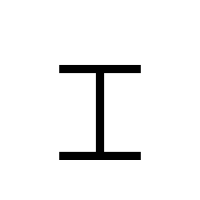 Common pointer shapes are an I-beam (  ), a block arrow (  ), and a pointing hand (  ).
A menu contains a list of commands from which you make selections. 
A command is an instruction that causes a program to perform a specific action.
A window is a rectangular area of the screen that displays data and information. The top of a window has a title bar, which is a horizontal space that contains the window’s name. 
With the program loaded, you can create a new file or open an existing one.
 A file is a named collection of stored data, instructions, or information. A file can contain text, images, audio, and video.
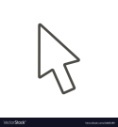 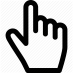 Business software
Business software is application software that assists people in becoming more effective and efficient while performing their daily business activities.
Business software includes programs such as word processing, spreadsheet, database, presentation, note taking, personal information manager, business software for phones, business software suites, project management, accounting, document management, and enterprise computing software.
Word processing software
Word processing software, sometimes called a word processor, allows users to create and manipulate documents containing mostly text and sometimes graphics.
Millions of people use word processing software every day to develop documents such as letters, memos, reports, mailing labels, newsletters, and Web pages.
Clip art is a collection of drawings, photos, and other images.
Developing a Document
With application software, such as a word processing program, users create, edit, format, save, and print documents. 
When you create a document, you enter text or numbers, insert images, and perform other tasks using an input device such as a keyboard, mouse, or digital pen.
If you are using Microsoft Word to design a flyer, for example, you are creating a document.
Developing a document
To edit a document means to make changes to its existing content. Common editing tasks include inserting, deleting, cutting, copying, and pasting.
When users format a document, they change its appearance.
Fonts
A font is a name assigned to a specific design of characters. Cambria and Calibri are examples of fonts.
Font size indicates the size of the characters in a particular font. Font size is gauged by a measurement system called points.
A single point is about 1/72 of an inch in height. The text you are reading in this book is about 10 point. Thus, each character is about 5/36 (10/72) of an inch in height. 
A font style adds emphasis to a font. Bold, italic, underline, and color are examples of font styles.
Developing a document
When you save a document, the computer transfers the document from memory to a storage medium such as a USB flash drive or hard disk.
When you print a document, the computer places the contents of the document on paper or some other medium.
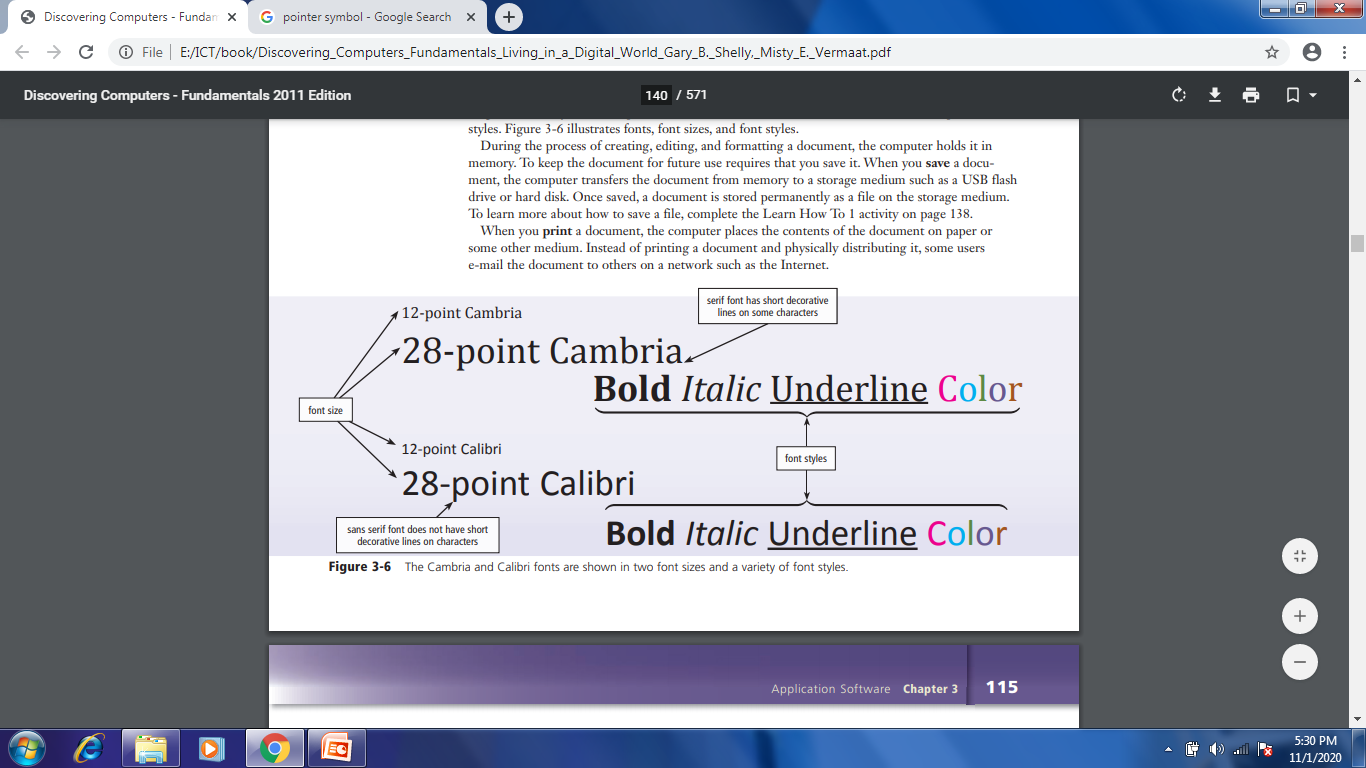 Spreadsheet software
Spreadsheet software allows users to organize data in rows and columns and perform calculations on the data. 
These rows and columns collectively are called a worksheet. 
Most spreadsheet software has basic features to help users create, edit, and format worksheets.
Spreadsheet Organization
A spreadsheet file is similar to a notebook that can contain more than 1,000 related individual worksheets. 
Data is organized vertically in columns and horizontally in rows on each worksheet. 
Each worksheet usually can have more than 16,000 columns and 1 million rows.
A cell is the intersection of a column and row.
Cells may contain three types of data: labels, values, and formulas.
Recalculation: One of the more powerful features of spreadsheet software is its capability of recalculating the rest of the worksheet when data in a worksheet changes.
Charting
Another standard feature of spreadsheet software is charting, which depicts the data in graphical form. 
A visual representation of data through charts often makes it easier for users to see at a glance the relationship among the numbers. 
Three popular chart types are line charts, column charts, and pie charts
Database Software
A database is a collection of data organized in a manner that allows access, retrieval, and use of that data.
 In a manual database, you might record data on paper and store it in a filing cabinet. 
With a computerized database, the computer stores the data in an electronic format on a storage medium such as a hard disk. Database software is application software that allows users to create, access, and manage a database. Using database software, you can add, change, and delete data in a database; sort and retrieve data from the database; and create forms and reports using the data in the database.
database programs
With most personal computer database programs, 
a database consists of a collection of tables, organized in rows and columns. 
Each row, called a record, contains data about a given person, product, object, or event. 
Each column, called a field, contains a specific category of data within a record.
Presentation software
Presentation software is application software that allows users to create visual aids for presentations to communicate ideas, messages, and other information to a group. 
The presentations can be viewed as slides, sometimes called a slide show, that are displayed on a large monitor or on a projection screen.
Note taking software
Note taking software is application software that enables users to enter typed text, handwritten comments, drawings, or sketches anywhere on a page and then save the page as part of a notebook.
Users also can include audio recordings as part of their notes.
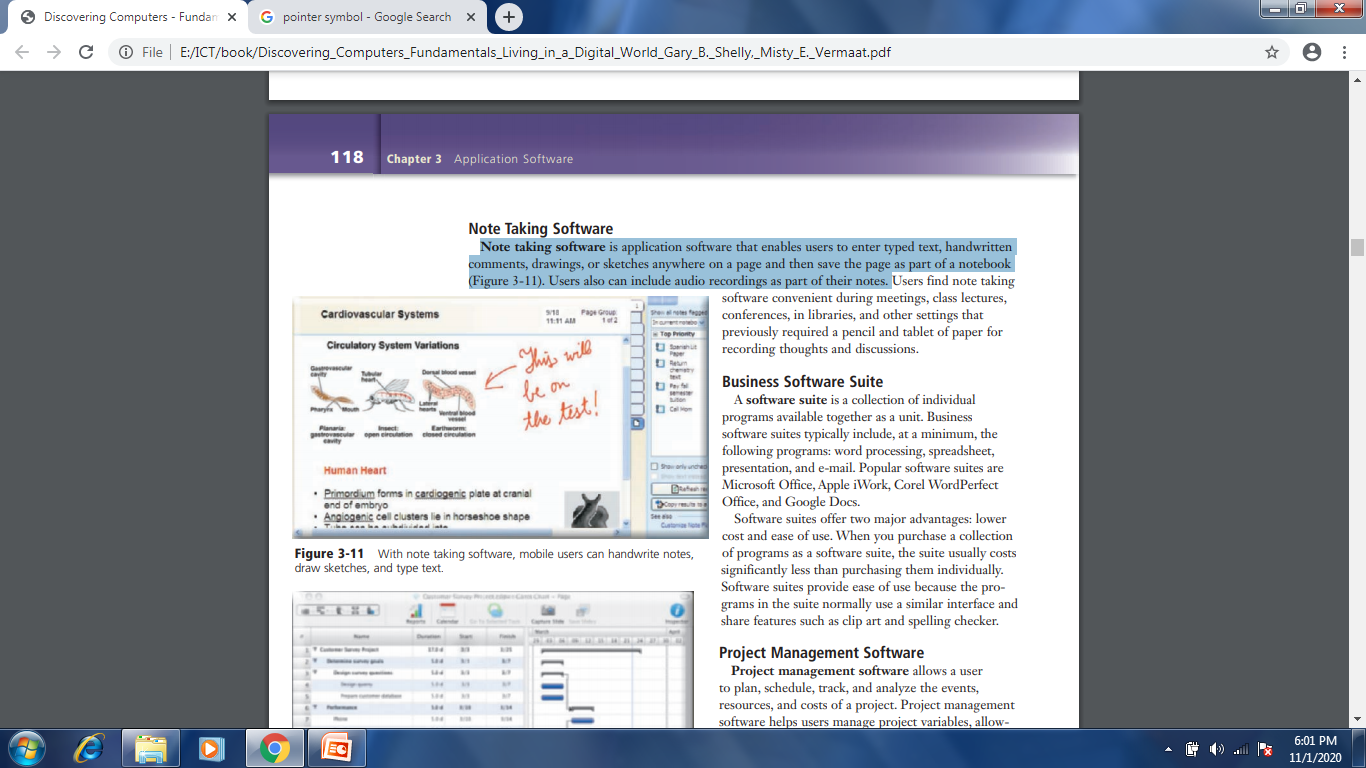 Business software suite
A software suite is a collection of individual programs available together as a unit. 
Business software suites typically include, at a minimum, the following programs: word processing, spreadsheet, presentation, and e-mail. 
Popular software suites are Microsoft Office, Apple iWork, Corel WordPerfect Office, and Google Docs.
Project management software
Project management software allows a user to plan, schedule, track, and analyze the events, resources, and costs of a project. 
Project management software helps users manage project variables, allowing them to complete a project on time and within budget. 
A customer service manager might use project management software to schedule the process of administering customer surveys, evaluating responses, and presenting recommendations.
personal information manager (PIM)
A personal information manager (PIM) is application software that includes an appointment calendar, address book, notepad, and other features to help users organize personal information. 
Mobile devices such as smart phones and PDAs include, among many other features, PIM functionality. 
You can synchronize, or coordinate, information so that both the mobile device and your personal computer and/or organization’s server have the latest version of any updated information
Business Software for Phones
Business software for phones enables users to create documents and worksheets, manage databases and lists, create slide shows, take notes, manage budgets and finances, view and edit photos, read electronic books, plan travel routes, compose and read e-mail messages, send instant messages, send text and picture messages, view maps and directions, read the latest news articles, and browse the Web.
Accounting software
Accounting software helps companies record and report their financial transactions. 
With accounting software, business users perform accounting activities related to the general ledger, accounts receivable, accounts payable, purchasing, invoicing, and payroll functions. 
Accounting software also enables business users to write and print checks, track checking account activity, and update and reconcile balances on demand.
Document management software
Document management software provides a means for sharing, distributing, and searching through documents by converting them into a format that can be viewed by any user. 
A popular file format that document management software uses to save converted documents is PDF (Portable Document Format), developed by Adobe Systems.
Enterprise Computing Software
A typical enterprise consists of a wide variety of departments, centers, and divisions — collectively known as functional units.
Nearly every enterprise has the following functional units: human resources, accounting and finance, engineering or product development, manufacturing, marketing, sales, distribution, customer service, and information technology.
Graphics and Multimedia Software
In addition to business software, many people work with software designed specifically for their field of work. Power users such as engineers, architects, desktop publishers, and graphic artists often use sophisticated software that allows them to work with graphics and multimedia. 
This software includes computer-aided design, desktop publishing, paint/image editing, photo editing, video and audio editing, multimedia authoring, and Web page authoring
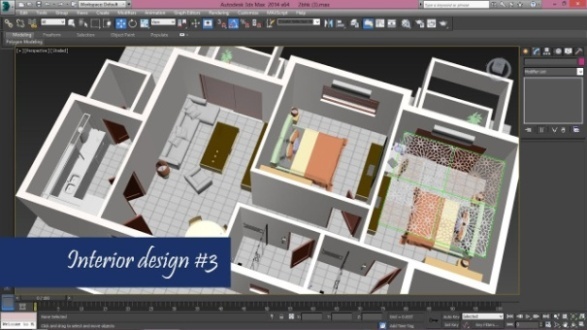 Computer-aided design
Computer-aided design (CAD) software is a sophisticated type of application software that assists a professional user in creating engineering, architectural, and scientific designs. 
For example, engineers create design plans for vehicles and security systems. 
Architects design building structures and floor plans.
Scientists design drawings of molecular structures
Desktop publishing (DTP) software
Desktop publishing (DTP) software enables professional designers to create sophisticated documents that contain text, graphics, and many colors.
Professional DTP software is ideal for the production of high-quality color documents such as textbooks, corporate newsletters, marketing literature, product catalogs, and annual reports.
Paint/Image Editing Software (for the Professional)
Paint software, also called illustration software, allows users to draw pictures, shapes, and other graphical images with various on-screen tools such as a pen, brush, eyedropper, and paint bucket. 
Image editing software provides the capabilities of paint software and also includes the capability to enhance and modify existing pictures and images.
Professional photo editing software
Professional photo editing software is a type of image editing software that allows photographers, videographers, engineers, scientists, and other high-volume digital photo users to edit and customize digital photos. 
With professional photo editing software, users can retouch photos, crop images, remove red-eye, change image shapes, color correct images, straighten images, remove or rearrange objects in a photo, and apply filters.
Video editing software
Video editing software allows professionals to modify a segment of a video, called a clip. For example, users can reduce the length of a video clip, reorder a series of clips, or add special effects such as words that move horizontally across the screen. 
Video editing software typically includes audio editing capabilities. Audio editing software lets users modify audio clips, produce studio quality soundtracks, and add audio to video clips.
 Most television shows and movies are created or enhanced using video and audio editing software.
Multimedia  authoring software
Multimedia authoring software allows users to combine text, graphics, audio, video, and animation in an interactive application.
For example, adobe illustrator, corel draw etc.
Web page authoring software
Web page authoring software helps users of all skill levels create Web pages that include graphical images, video, audio, animation, and special effects with interactive content. In addition, many Web page authoring programs allow users to organize, manage, and maintain Web sites.
Software for Home, Personal, and Educational Use
Personal finance software is a simplified accounting program that helps home users and small office/home office users balance their checkbooks, pay bills, track personal income and expenses, track investments, and evaluate financial plans. 
Most personal finance software includes financial planning features, such as analyzing home and personal loans, preparing income taxes, and managing retirement savings.
Most of these programs also offer a variety of online services, such as online banking, which require access to the Internet.
Legal software
Legal software assists in the preparation of legal documents and provides legal information to individuals, families, and small businesses.
Legal software provides standard contracts and documents associated with buying, selling, and renting property; estate planning; marriage and divorce; and preparing a will or living trust.
Tax Preparation Software
Tax preparation software, which is available both as packaged software and Web applications, can guide individuals, families, or small businesses through the process of filing federal taxes.
These programs forecast tax liability and offer money-saving tax tips, designed to lower your tax bill.
Desktop Publishing Software
Desktop Publishing Software (for Personal Use) Personal DTP software helps home and small business users create newsletters, brochures, flyers, advertisements, postcards, greeting cards, letterhead, business cards, banners, calendars, logos, and Web pages.
Personal paint/image editing software
Personal paint/image editing software provides an easy-to-use interface; includes various simplified tools that allow you to draw pictures, shapes, and other images; and provides the capability of modifying existing graphics and photos.
Personal photo editing software, a popular type of image editing software available both as packaged software and as Web applications, allows users to edit digital photos by removing red-eye, erasing blemishes, restoring aged photos, adding special effects, enhancing image quality, or creating electronic photo albums.
Clip Art/Image
Gallery Application software often includes a clip art/image gallery, which is a collection of clip art and photos.
Video and Audio Editing Software (for Personal Use)
Many home users work with easy-to-use video and audio editing software, which is much simpler to use than its professional counterpart, for small-scale movie making projects.
With these programs, home users can edit home movies, add music or other sounds to the video, and share their movies on the Web.
Home Design/Landscaping Software
Homeowners or potential homeowners can use home design/ landscaping software to assist them with the design, remodeling, or improvement of a home or landscape.
These programs show changes to home designs and landscapes, allowing homeowners to preview proposed modifications.
Travel and Mapping Software
Travel and mapping software enables users to view maps, determine route directions, and locate points of interest.
Reference and Educational Software
Reference software provides valuable and thorough information for all individuals. Popular reference software includes encyclopedias, dictionaries, and health/medical guides. 
Educational software teaches a particular skill. Educational software exists for just about any subject.
Computer-based training (CBT) is a type of education in which students learn by using and completing exercises with instructional software. CBT typically consists of self-directed, self-paced instruction about a topic
Entertainment Software
Entertainment software for personal computers includes interactive games, videos, and other programs designed to support a hobby or provide amusement and enjoyment.
Web Applications
Web application, or Web app, is a Web site that allows users to access and interact with software from any computer or device that is connected to the Internet.
Application Software for Communications
One of the main reasons people use computers is to communicate and share information with others. Some communications software is considered system software because it works with hardware and transmission media.
For example e-mail, chat room, video conferencing etc.
Learning Tools for Application Software
Online Help is the electronic equivalent of a user manual. When working with a program, you can use online Help to ask a question or access the Help topics in subject or alphabetical order.
Many books are available to help you learn to use the features of personal computer programs.
Web-Based Training
Web-based training (WBT) is a type of CBT (computer-based training) that uses Internet technology and consists of application software on the Web.
Distance learning is the delivery of education at one location while the learning takes place at other locations. 
E-learning, short for electronic learning, is the delivery of education via some electronic method such as the Internet, networks, or optical discs.